諸外国の理科教育について
4/22 理科教育論1(第二回目)
担当:杉森・飯野・渡辺
科学とは……
『科学』とは：女神NATUREの顔を覆うベールを　　
　　　　　　　めくろうとする学問

　　　　　　　ノーベル物理学賞のメダル





　　　　　　　　　　　　　　　　　http://www.medal-japan.com/
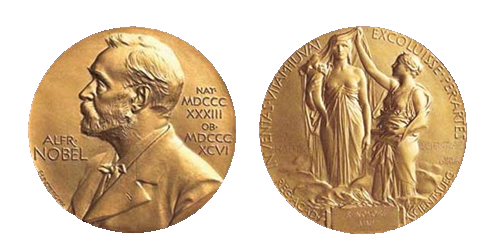 『哲学』の分科としての『科学』
ソクラテスの産婆法
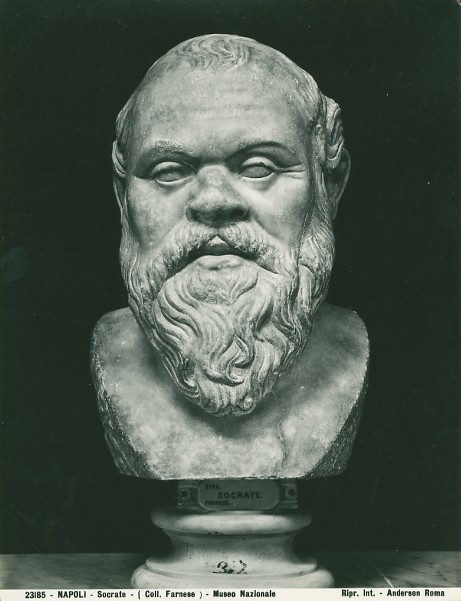 ソクラテス:
 ・紀元前350年頃のギリシアの　
　 哲学者

 ・『無知の知』

 ・『産婆法』
　→問いを立てそれに答えさ　　
　　せることで相手の誤概念　
　　の矛盾に気づかせる
　→良い発問は良い授業を創る
http://ja.wikipedia.org/wiki/ソクラテス
コメニウスの大教授学
・コメニウス
　・1600年代チェコで活躍した　
　  教育学者
 
 ・『大教授学』
　←『物事を教えていくこと』　　
　 について真面目に書いた本
『同一年齢・同時入学・同一学年・
同一内容・同時卒業』の仕組みなど
　
  ・『世界図絵」
　←世界初の子供用絵本(百科事典)
http://ja.wikipedia.org/wiki/コメニウス
コメニウスの直観教授法
『人間はできるかぎり、書物からではなく、天と地、樫の木やぶなの木から学ぶ態度を教わらなくてはなりません』byコメニウス

　←最初から知識の伝達で　
　行う授業(伝達主義)は×。

分からないものを探求して
　いく姿勢を学ばせることが大事。

←フランシス・ベーコンの帰納主義
　に影響を受けている　　　　　　　http://ja.wikipedia.org/wiki/　　
　　　　　　　　　　　　　　　　　　　　　　　　　　　　　フランシス・ベーコン
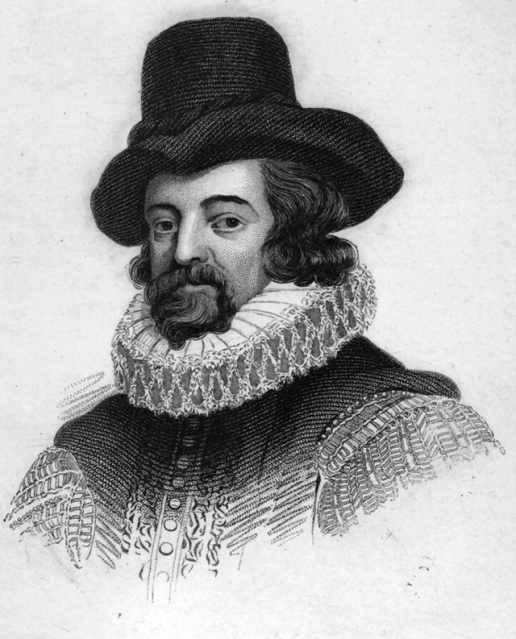 ルソーの自然教育
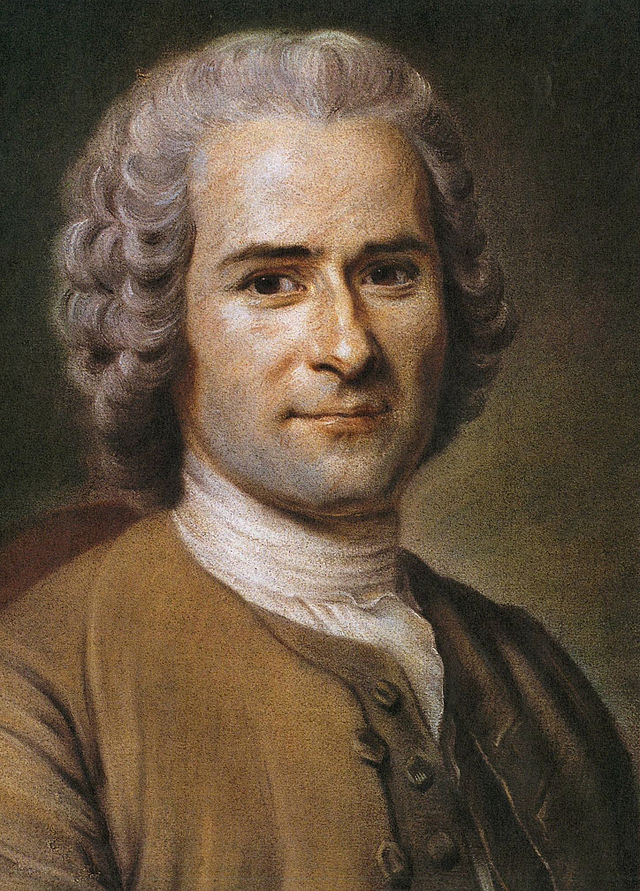 ・1700年代フランスで活躍
　  したスイス人哲学者・作曲家。
　
  ・『こどもの発見者』

　←『小さな大人』ではなく
　　『こども』そのものに着目

  ・『エミール』
　←『自然の最初の衝動は常に正しい』
　　子の自発性を重視、消極的な教育論　　
　　を展開

→『言葉ではなく、感覚器官に教えていく』　　
　   ことを目指すペスタロッチ教育(開発
　　主義教育)などにも影響
これからシャワーします
http://ja.wikipedia.org/wiki/ルソー
シュタイナー
アームストロングの『発見学習的教授法』
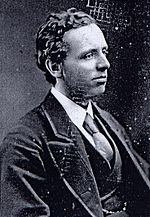 ・1900年代初期の化学者、
　 教育者。ナフタレン誘導
　 などの研究でも有名。

・『仮説の設定と検証』を
　 基に学習を進めさせる
　 発見学習的教授法を提唱。

　←アルキメデスの原理に関する
　比較実験などを行ったりもした
http://en.wikipedia.org/wiki/
Henry_Edward_Armstrong
デューイ『問題解決学習』
・1900年代中期のアメリカの
　哲学者、教育哲学者。
　
・プラグマティズム(経験できない
　  事は教えることができない)を代表
　する思想家でもある。

・今の教育は『不必要に長くて
　形式的』とし、『子供達は実生活
　の行動に関わることで学ぶ』
　と説いた。
　　
→『学校は大きな社会生活の内にある』
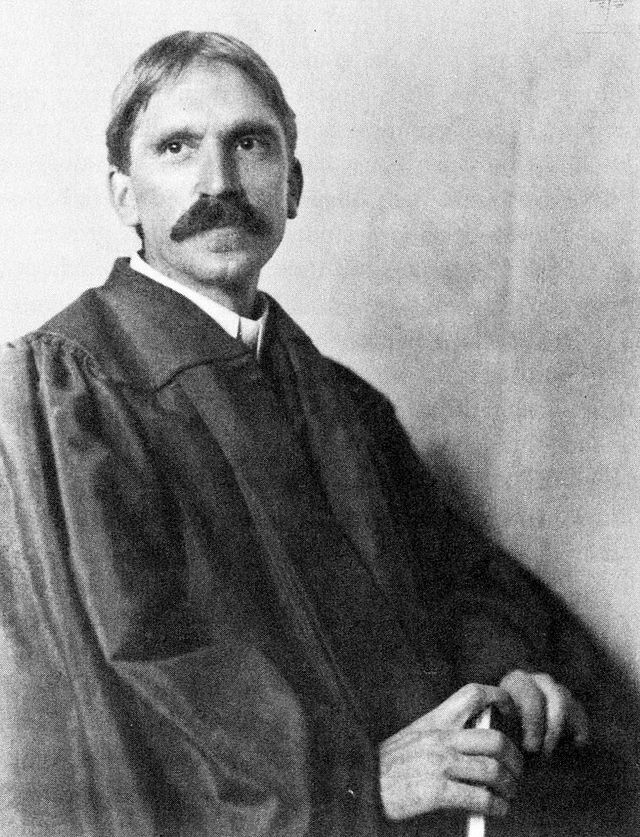 http://ja.wikipedia.org/wiki/
ジョン・デューイ
問題解決学習について
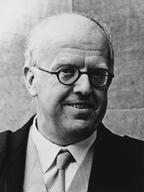 ・暗示(困難の生起)　→解決すべき問題の整理
　　→仮説の設定　→仮説を練り上げて推論
　　　→検証

　のプロセスを踏み、学習者が実体験を
　以て学習することができるとする教授法。

・チャールズ・パーシー・スノー卿
　(物理学者であり、小説家でもある)
　が言ったように、『文科的世界と
　理科的世界の断絶』を嘆かれていた
　当時の実情がある。

・1900年代中期のアメリカで流行、しかし
1957年の スプートニク・ショックで世論は一気

にエリート教育・系統主義　(教師が準備し、

設計したステップを踏んで学んでいくスタイル)へ傾いていった
http://search.ppsimages.co.jp/
チャールズ・パーシー・スノー
現代の先進国における理科離れ
PISA:《Program for International Student Assessment》
  OECD加盟国を中心に3年ごと実施される15歳児　　
  の学習到達度調査。知識・技能を実生活の場面で  
  どれだけ適用できるか』に主眼が置かれている。

TIMSS:《Trends in International Mathematics and Science Study》
　国際教育到達度評価学会（IEA）が行う小・中学　 
  生を対象とした国際比較教育調査。『学校教育で
  得た知識や技能がどの程度習得されているか』に
  主眼が置かれている。
構成主義的学習論
「人はタブラ・ラサ(白紙)では
　なく、学習を始める前から既に
　それぞれ『生活知』として
　科学的には誤った『素朴概念』
　を持っている」
　　　妥当な科学概念へと学習者
　　　自身が新たな考えを構成
　　　するようにさせる。

素朴概念の例「運動には力が内包されている」(Motion Implies Forces:MIF)
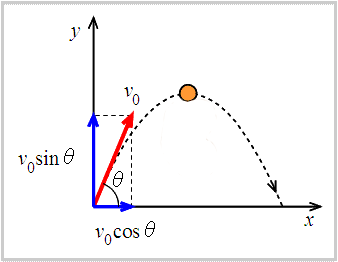 O
放物運動する球にはたらいている力は……?
STS(Science Technology & Society)教育
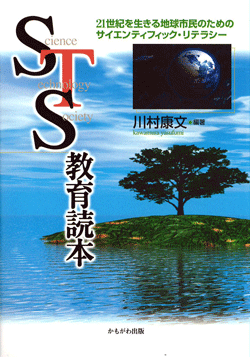 ・近年の環境破壊は、科学・技術の社会的
　位置づけの失敗。

　→ 　科学、技術、社会の相互関連性に
　　　ついて学び、社会における科学や
　　　技術のあり方について自分なりの
　　　意見を持てる人の育成が必要。

・これまでの理科教育:客観的な科学的知識
　　　　　　　　　　 を理解させることを目指す
　
・STS教育: 社会的文脈の中で科学・技術を
　　　　　 批判的に吟味し、主体的に考え行動
　　　　　 する市民育成を目指す

・『常識のあるエリート作り』の一環として
　　アメリカ、ハーバード大学などでは必修。
　　……が、日本では不活発。
　『科学と人間生活』が新設されたのはまさにSTS教育のためである。
http://www.kamogawa.co.jp/
講義は以上となります。
授業評価とノートプリントを提出してください。